Г. Б. О.У. Д. О. Д. ДДТ  «СОВРЕМЕННИК»
ОБЪЕДИНЕНИЕ «НАРОДНОЕ ТВОРЧЕСТВО»
МАТРЕШКА
ПЕДАГОГ ДОПОЛНИТЕЛЬНОГО ОБРАЗОВАНИЯ

АЛЕКСЕЕВА МАРГАРИТА АЛЕКСЕЕВНА
Матрёшка - наиболее известный и любимый всеми российский сувенир, она снискала небывалое признание, как один из всеобъемлющих образов России, символ русского народного искусства явление мирового масштаба. Первая русская матрёшка появилась в конце XIX века, тем не менеепредшественницей  и прообразом  русской матрёшки стала фигурка добродушного лысого старика, буддийского мудреца  Фукурумы, в которой находилось ещё несколько фигурок, вложенных одна в другую, завезённого с острова Хонсю. Японцы, кстати, утверждают, что первым на острове Хонсю такую игрушку выточил русский монах. Шли годы. Матрёшки заняли твёрдое место в жизни России. Мастерские по изготовлению игрушек открывались в Нижегородской губернии, Московской, городе Семенове, Полховском Майдане, Крутце. Матрёшками стали украшать предметы обихода, кухонную утварь, копилки.


 http://www.webartplus.narod.ru
СЕРГИЕВО ПОСАДСКАЯ МАТРЕШКА
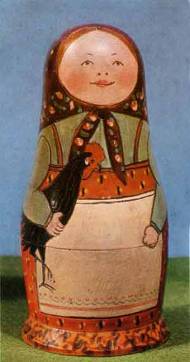 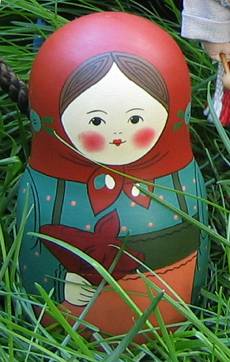 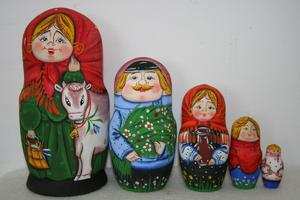 Город Сергиев посад, расположенный в 73 км от Москвы, обязан своим происхождением знаменитой Троице-Сергиевской лавре. В 1340 году монах Сергий Радонежский основал маленькую, затерянную в лесах обитель, которая с течением времени превратилась в крупнейший монастырь Российского государства. 
       В слободах и сёлах, окружавших лавру, процветало множество ремёсел. Особенно выделялось производство деревянной игрушки, получившей название «троицкой». По преданию, первую «троицкую» игрушку вырезал настоятель Троице-Сергиева монастыря Сергий Радонежский. Он лично одаривал игрушками детей. Богомольцы, стекавшиеся в лавру со всех концов России, покупали здесь игрушки для своих детей. Даже среди игрушек царских детей были деревянные троицкие («потешные возки» с конями, братинки, «красные» ложки). Их покупали в Сергиевом Посаде, когда на Богомолье в Троице-Сергиев монастырь приезжали русские цари.
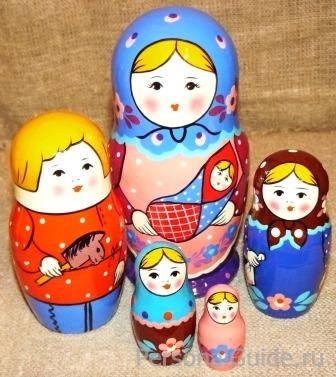 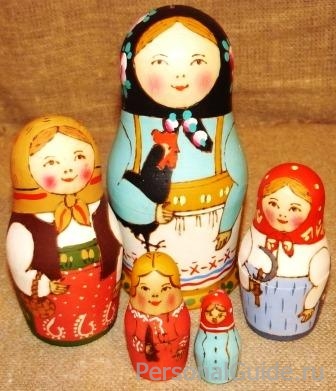 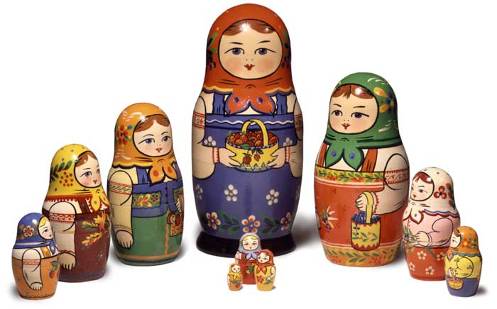 ПОЛХОВ МОЙДАНОВСКАЯ МАТРЕШКА
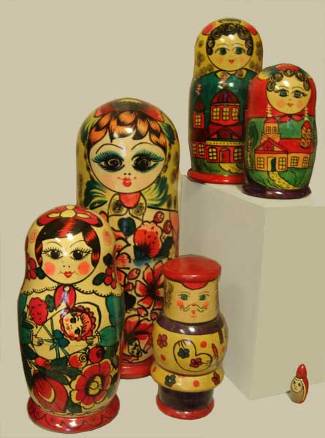 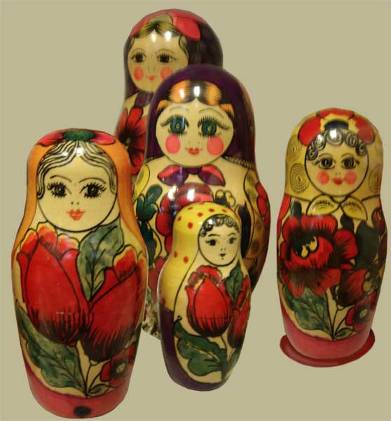 Своей формой полховская матрёшка заметно отличается от своих Сергиевских и семёновских матрёшек. Кроме того, удивляет ее необыкновенное многообразие от многоместных, подчёркнуто вытянутых по вертикали матрёшек с маленькой, жёстко очерченной головкой до примитивных одноместных матрёшек - столбиков и толстеньких, похожих на грибки, куколок. Роспись полховских матрёшек строится на сочетании малиново - красного, зелёного и чёрного цветов по предварительно нанесённому тушью контуру. “Цветы с наводкой” - наиболее типичная и любимая в Полховском Майдане роспись матрёшки, более близкая и “пестрёные” - украшение при помощи отдельных мазков, “тычков” и точек.
СЕМЕНОВСКАЯ МАТРЕШКА
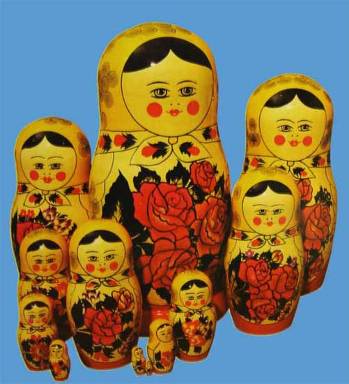 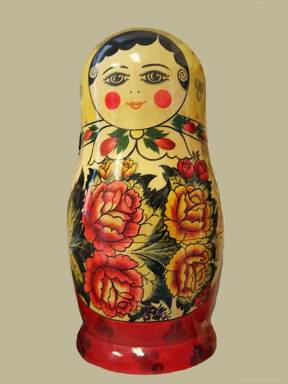 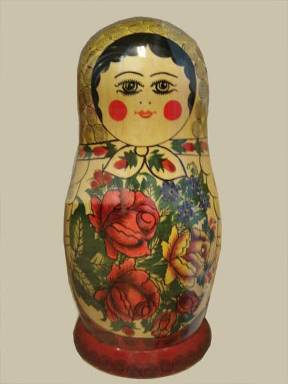 Истоки росписи семёновской матрёшки связывают также с потомственными мастерами-игрушечниками Майоровыми (из деревни Мериново). Однажды глава семейства Арсентий Федорович привёз с Нижегородской ярмарки нераскрашенную куклу-болвашку, которую расписала его старшая дочь Любовь. Гусиным пером она сделала на кукле рисунок и расписала ее кисточкой анилиновыми красками, расположив в центре ярко-алый цветок, напоминающий ромашку, голову же матрёшки она увенчала старинным русским головным убором-кокошником.
ВЯТСКАЯ МАТРЕШКА
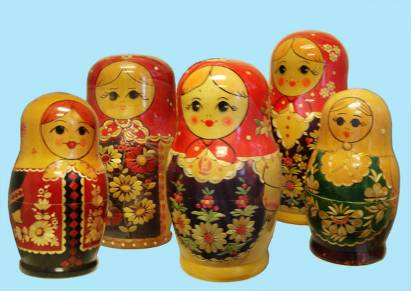 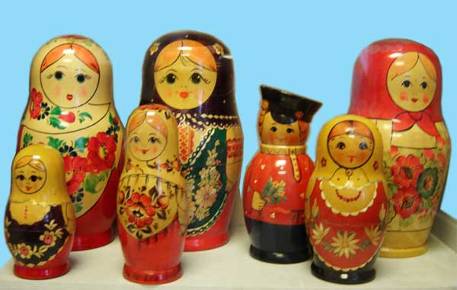 Жители Вятки и окрестных деревень издавна занимались производством игрушек. В деревне Луговое расписывать матрёшку начали ещё в 30-е годы. Но особое своеобразие вятская расписная деревянная кукла получает в 60-е годы, когда матрёшку стали не только расписывать анилиновыми красителями, но и инкрустировать соломкой. Инкрустация соломкой художественных изделий из дерева на столярной основе, главным образом коробок и шкатулок, известна в этих краях давно. Для инкрустации используется ржаная соломка, которая выращивается на специальных участках и аккуратно срезается серпом вручную. Одна часть соломы для получения декоративного эффекта проваривается в растворе соды до золотистого цвета, другая остаётся белой. Затем солому разрезают, приглаживают, штампом  выбивают детали нужного рисунка. Наклеивают соломку по сырому нитроцеллюлозному лаку. Расписанную анилиновыми красителями и инкрустированную соломкой матрёшку покрывают масляным лаком.
РАБОТА НАД ЭСКИЗОМ  НА БУМАГЕ
 ПО ОБРАЗЦАМ  МАСТЕРОВ
 СЕРГИЕВО ПОСАДА
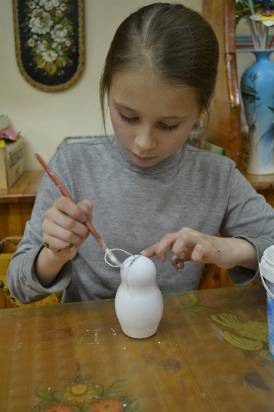 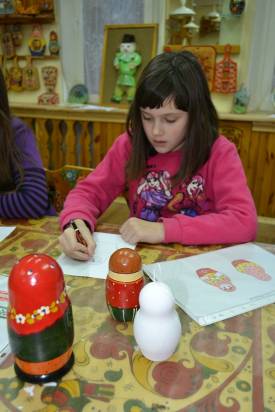 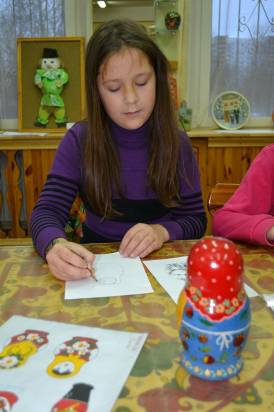 ЭСКИЗЫ ГОТОВЫ, 
МОЖНО НАЧИНАТЬ РИСОВАТЬ НА ИЗДЕЛИИ
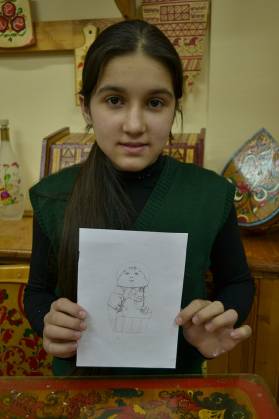 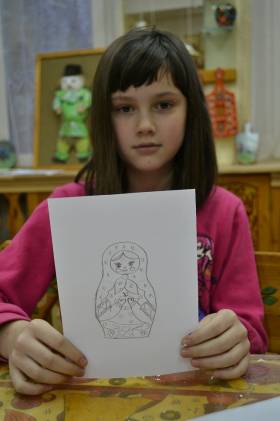 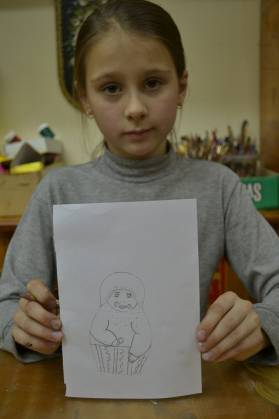 ЭСКИЗЫ НА ИЗДЕЛИИ ГОТОВЫ
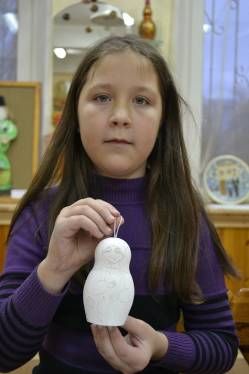 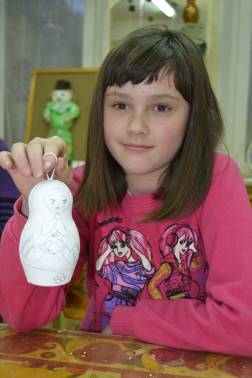 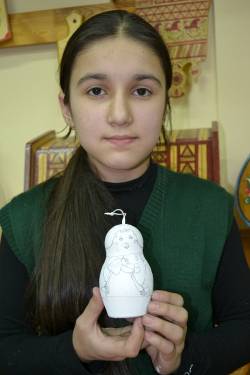 ПОДМАЛЕВОК НА ИЗДЕЛИИ  В ЦВЕТОВОЙ ГАММЕ
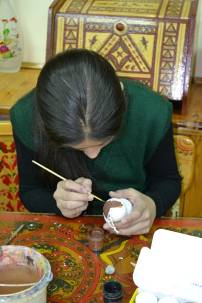 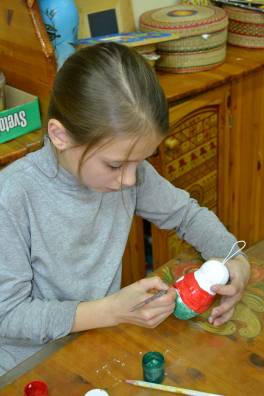 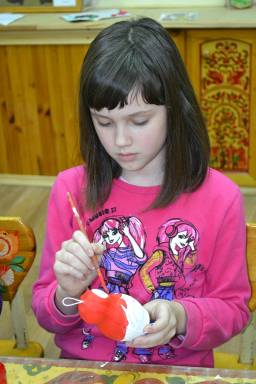 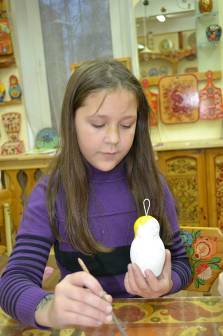 А ВОТ И НАШИ РАБОТЫ
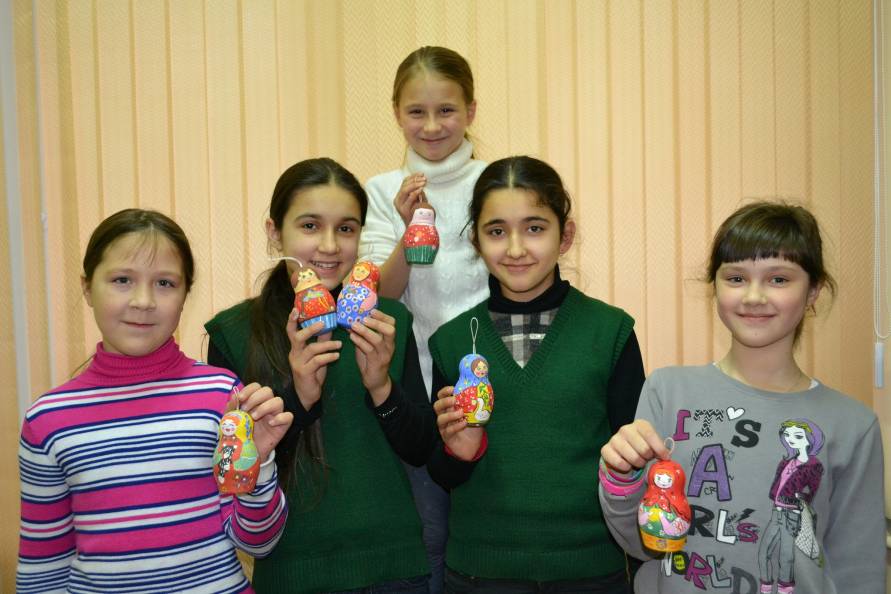 ВЕСЕЛЫЙ ХОРОВОД
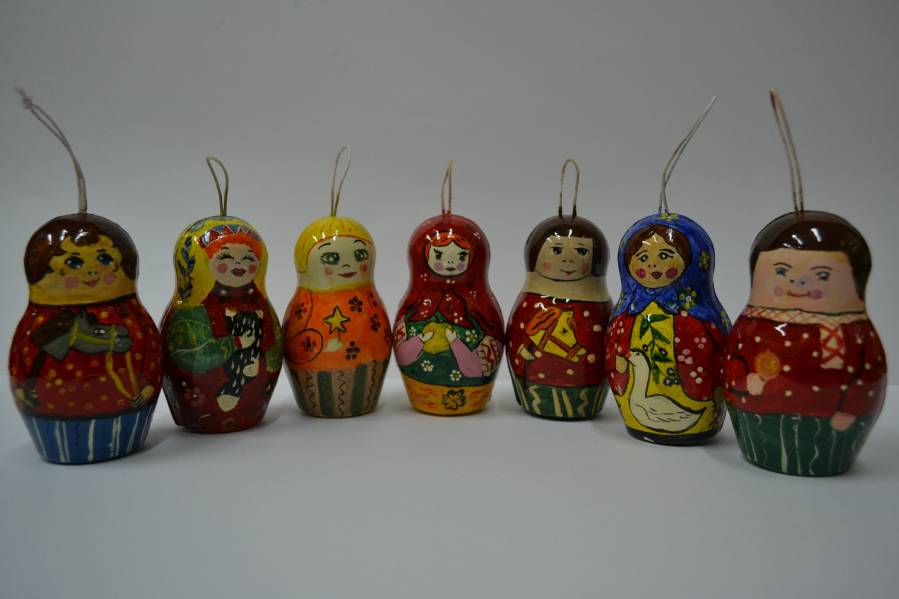